Земля - наш общий Дом
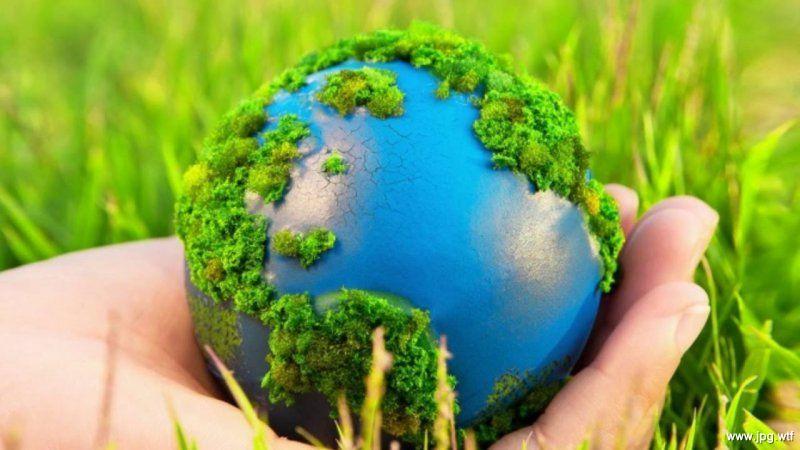 Мы научились летать по воздуху, как птицы, плавать под водой, как рыбы, нам надо научиться жить на Земле, как люди
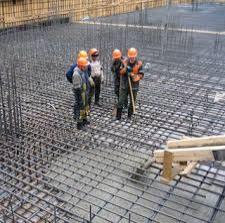 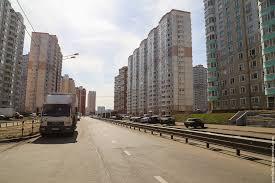 Современный мир железа и бетона
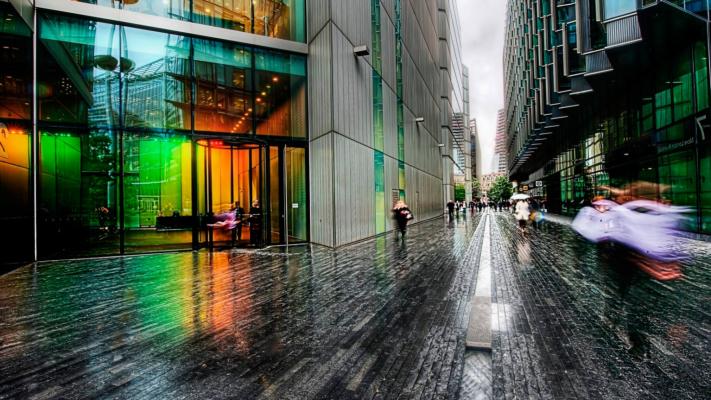 Тема мероприятия:
Экология и мы
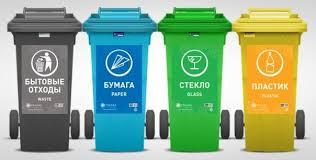 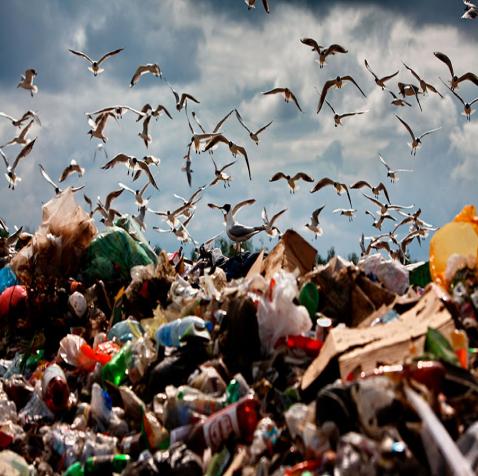 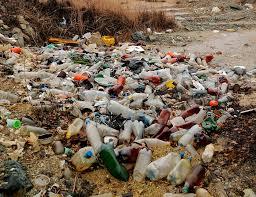 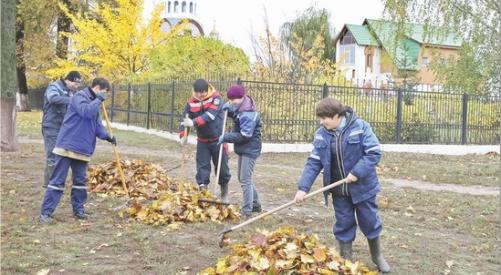 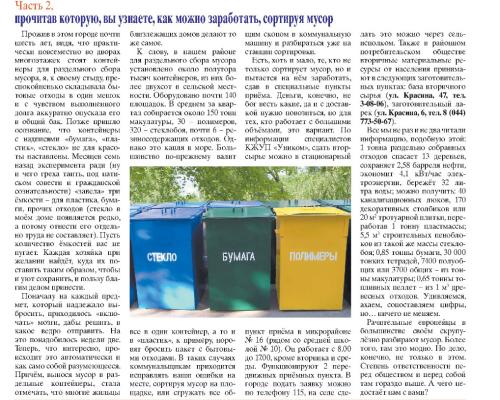 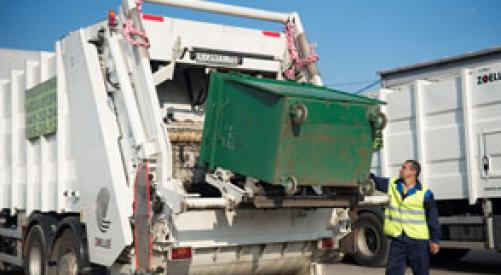 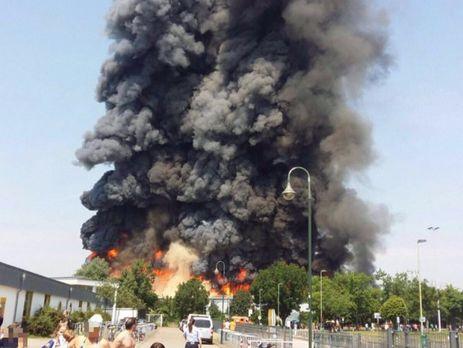 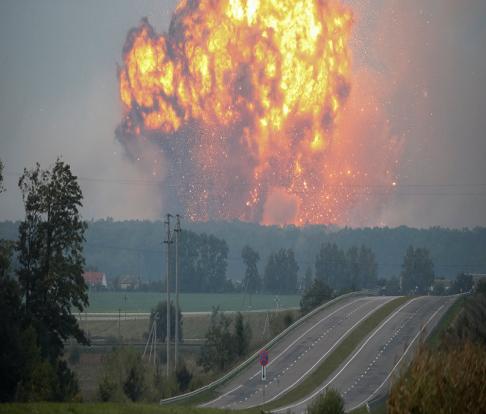 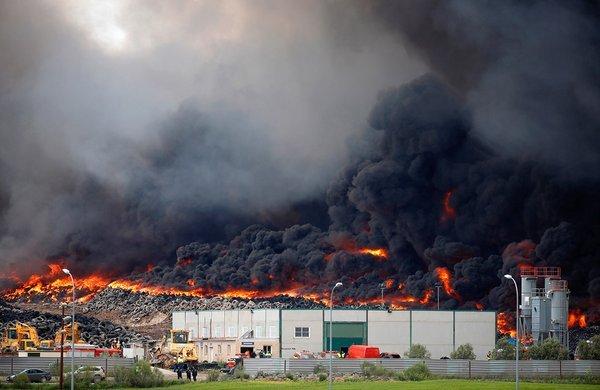 15 апреля – День экологических знаний;
18 – 22 апреля – Международный марш парков;
22 апреля – День Земли;
26 апреля – День памяти погибших в радиационных авариях и катастрофах;
1 июня – Международный день защиты детей;
5 июня – Всемирный День охраны окружающей среды.
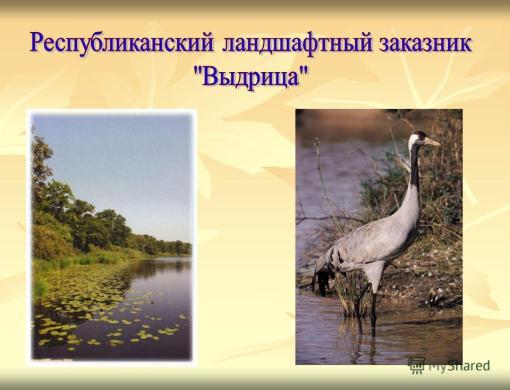 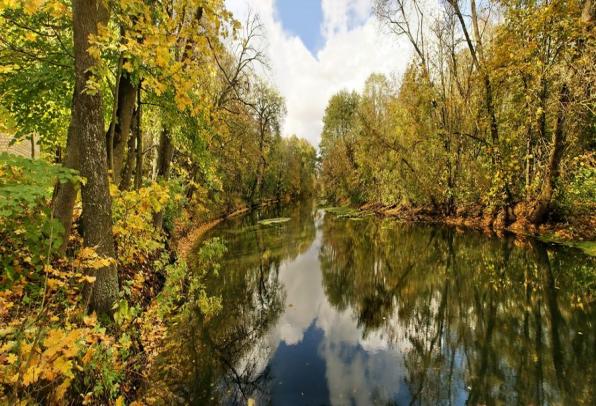 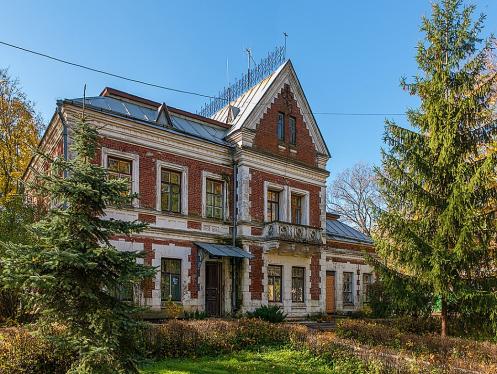 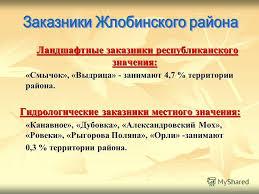 Практические мероприятия:
1. Продолжить сбор учащимися гимназии вторичного сырья (макулатура, металлолом, стекло) на соревновательной основе. Каждую учебную четверть отмечать лучшие классы, собравшие большее количество вторичного сырья. 
2. Продолжить сотрудничество с шефствующей организацией гимназии КЖУП «Уником» в вопросе вторичной переработки отходов.
3. Осуществлять сортировку отходов. Пользоваться обязательно контейнерами для раздельного сбора пластика, стекла, бумаги в гимназии, дома. Провести работу по раздельному сбору отходов родителями на рабочем месте.
4. Выбрасывать мусор только в предназначенные для сбора отходов места: урны, контейнеры. Осуществлять уважительное отношение к труду людей, которые занимаются уборкой.
5. Участие учащихся 1-11 классов в ежегодных гимназических акциях «Благоустройство территории гимназии», «Листопад», уборке природных территорий от мусора.
6. На территории гимназии размещаются различные биологические виды (деревья, кустарники, птицы, животные). В связи с этим в осенний, зимний, весенний период обеспечить корм в кормушках для птиц, белок.
Практические мероприятия:
7. С целью пропаганды экологических знаний, воспитания экологической культуры необходимо ежегодно учащимся гимназии:
проводить совместные акции с представителями Жлобинского отдела по чрезвычайным ситуациям по профилактике лесных пожаров, мерах безопасного и экологически правильного поведения;
создавать и распространять среди общественности Жлобинского района буклеты, брошюры, постеры на экологическую тему;
выполнять исследовательские проекты экологической направленности.
8. Каждому учащемуся гимназии участвовать в благоустройстве своего дома, дачного участка, города.